«Аплікація з фетру.
«Незвичні «гості»
 на уроці».
5 клас, трудове навчання.
Олександра Мартин
м. Івано-Франківськ,
 2017 р.
Фетр -  універсальний матеріал для творчості.  З нього можна створювати багато різних виробів.  вІн дуже м'який і приємний на дотик. Його краЇ не треба обробляти додатково. вони  тримають форму і не обсипаються. Його можна пришиВати, як тканину, або приклеювати, як папір.  ще одним плюсом фетру є його багата кольорова гама. Фетр може бути однотонним, або  може мати легкий малюнок.
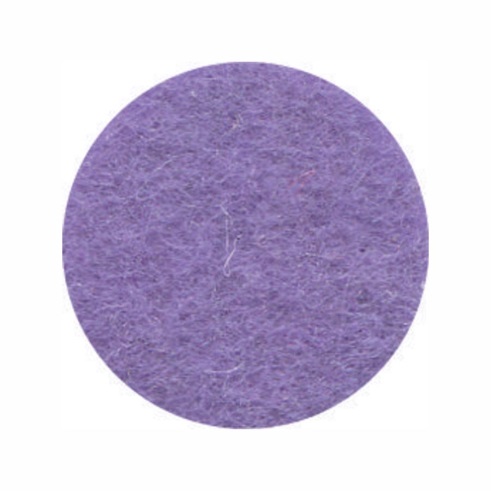 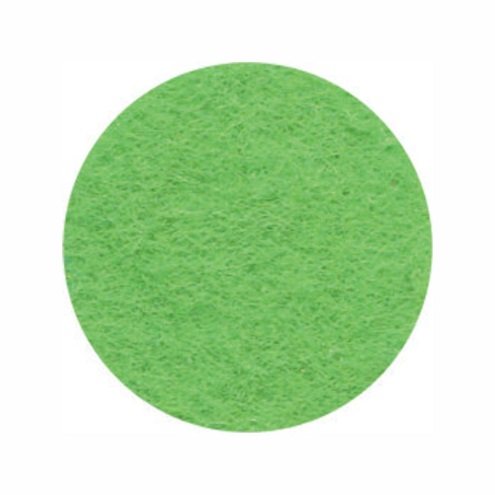 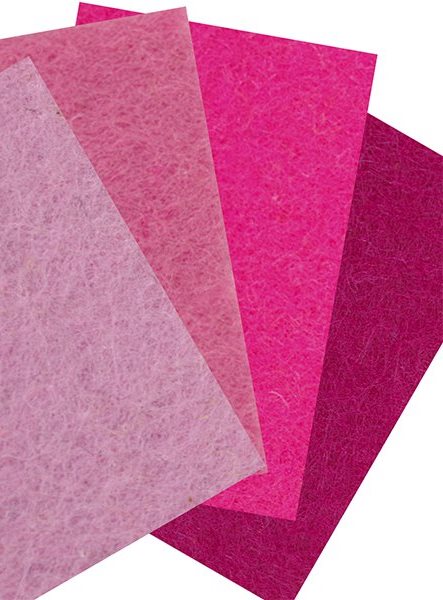 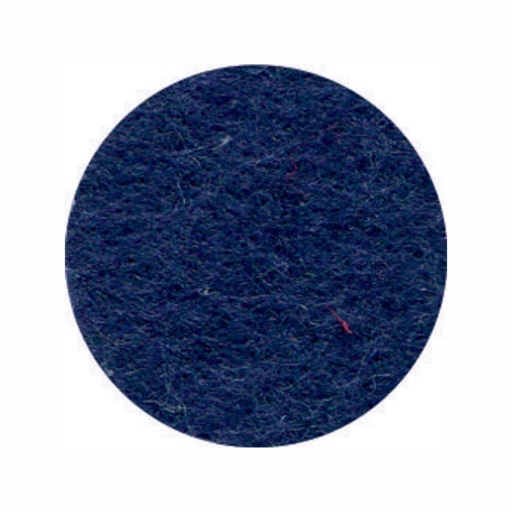 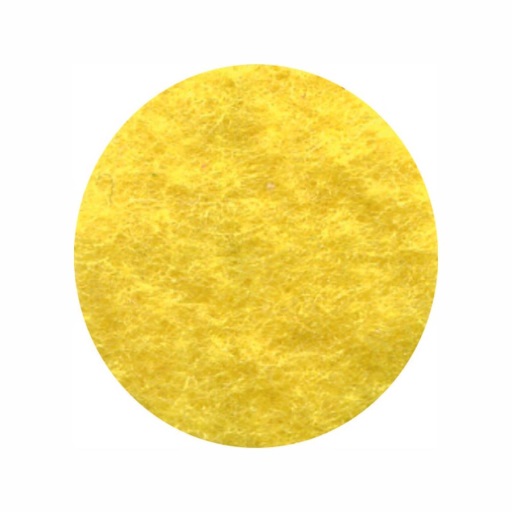 Фетр – це неткана річ, що отримується шляхом виробничого валяння вовни. Існує кілька видів цього матеріалу: фетр з чистої вовни, напіввовняний фетр, акриловий фетр. Також фетр розрізняють  за товщиною: тонкий підійде для дрібних деталей виробів, товстий -  ідеальний для великих елементів іграшок та в якості основи.
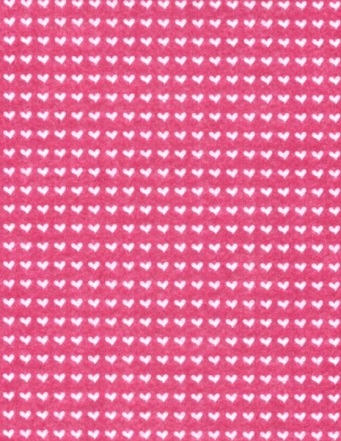 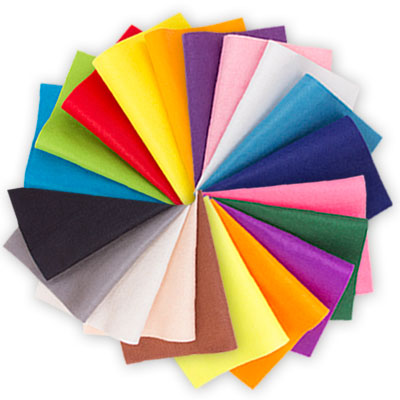 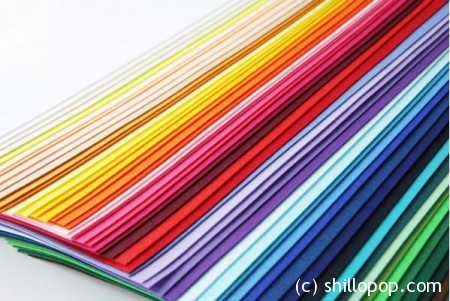 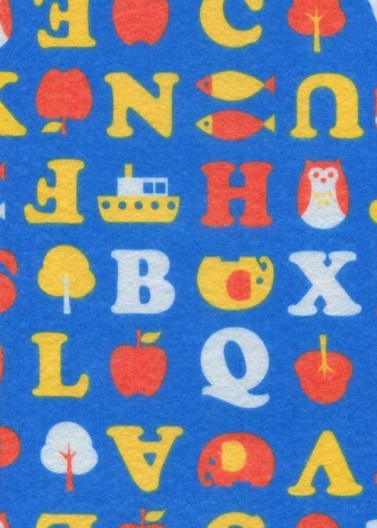 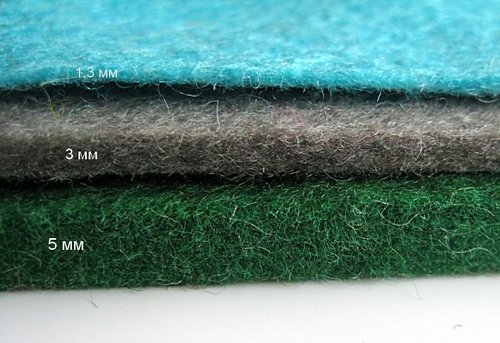 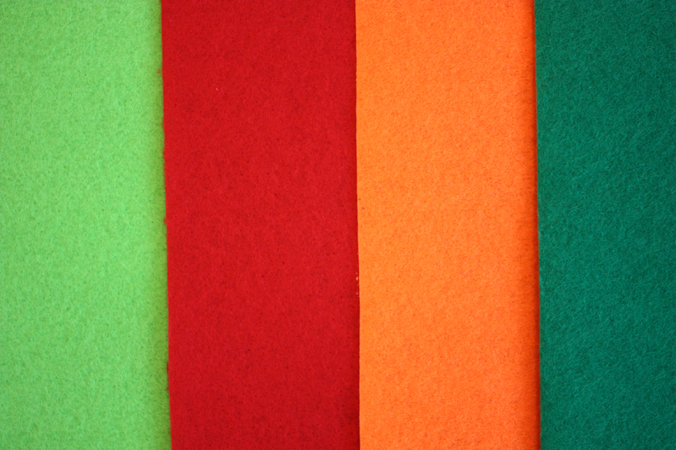 Аплікація з фетру своїми руками.
Інструкція по створенню виробів.
Підготовка інструментів:
Фетр;
Ножиці (звичайні і фігурні);
Маркер (зникаючий або такий, що змивається), голка, нитки (для зшивання і для вишивання візерунків), клей, наповнювач (синтепон, холлофайбер, губка), декоративні елементи.
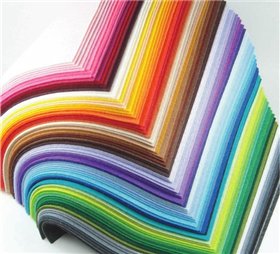 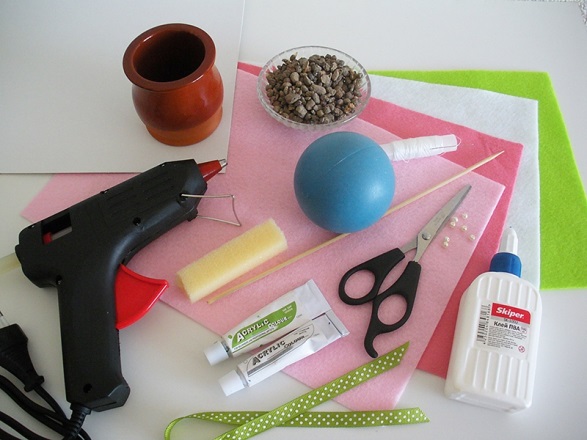 Коли інструменти та матеріали готові, на цупкому папері створюємо ескіз майбутнього виробу та майбутні деталі іграшки. Потім ,за допомогою маркера,  деталі переносяться на фетр.
Всі елементи іграшки вирізаються.
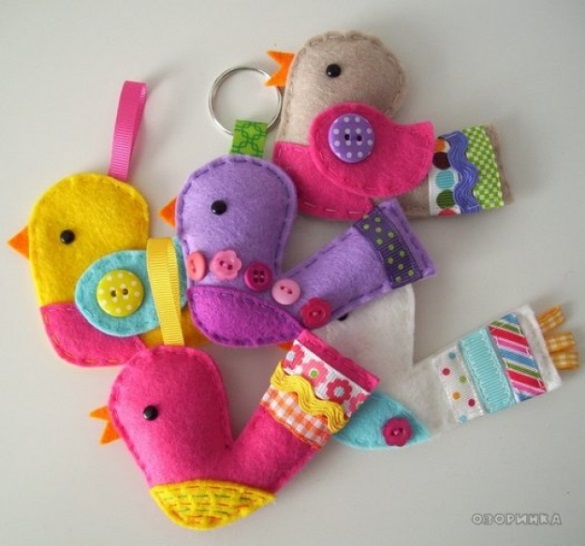 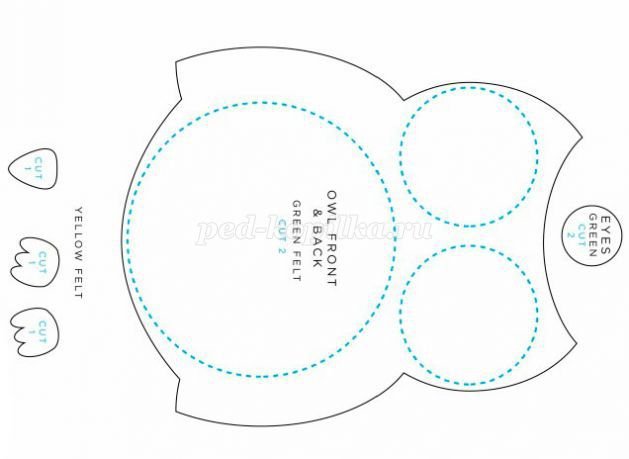 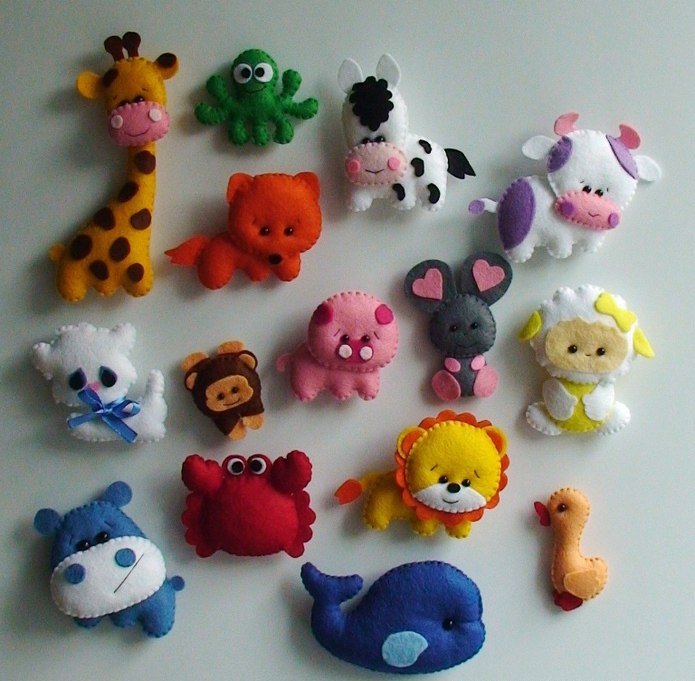 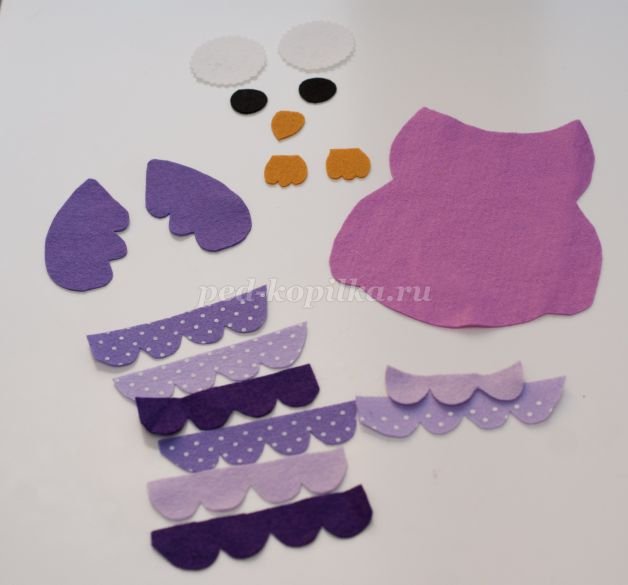 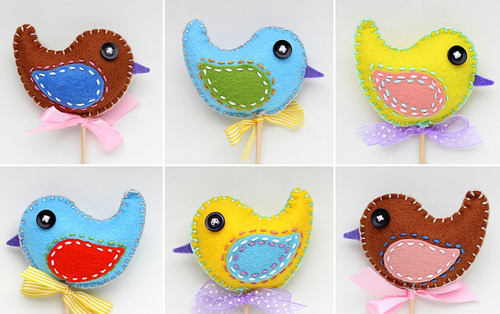 пошиття іграшки:
Збирання іграшки починається з голови - Спочатку  приклеюються очі. За допомогою нитки та голки вишиваються деталі майбутніх виробів. Тоді  зшиваються деталі голови  між собою, частини тулуба , та  наповнюються  синтепоном .
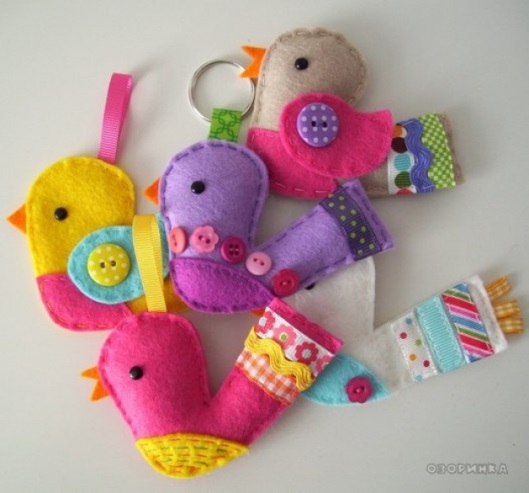 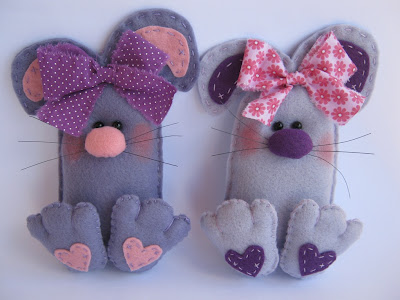 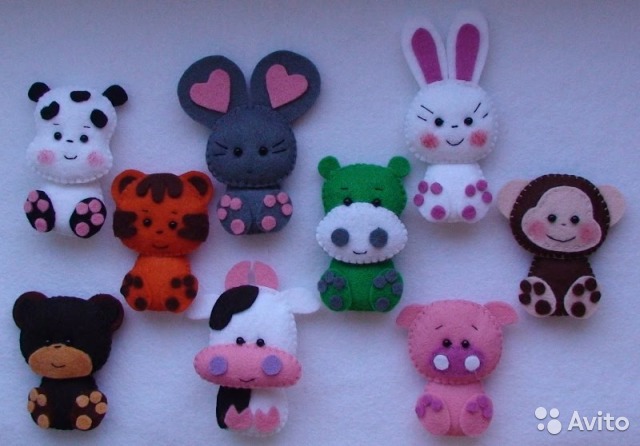 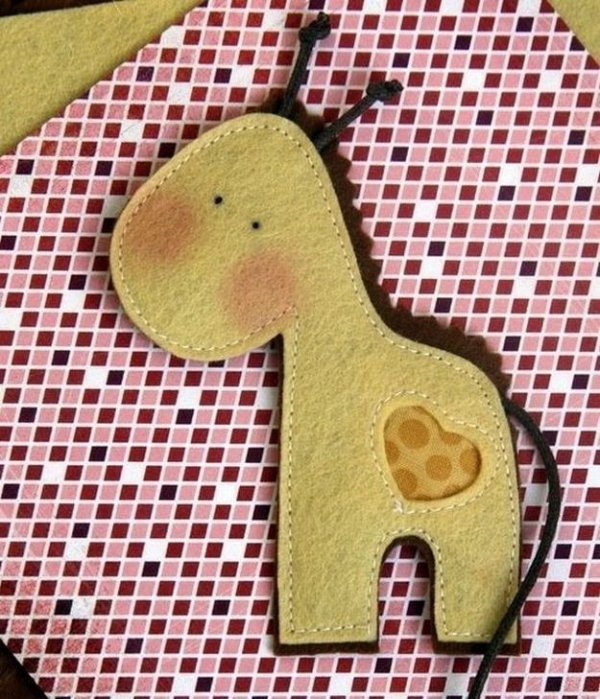 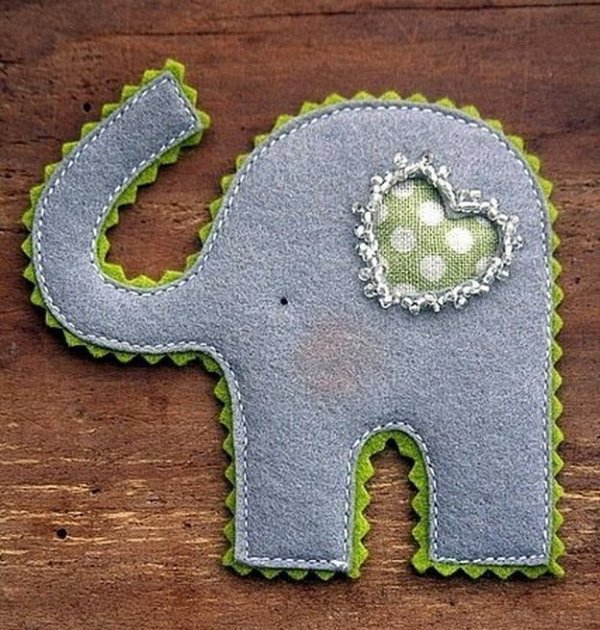 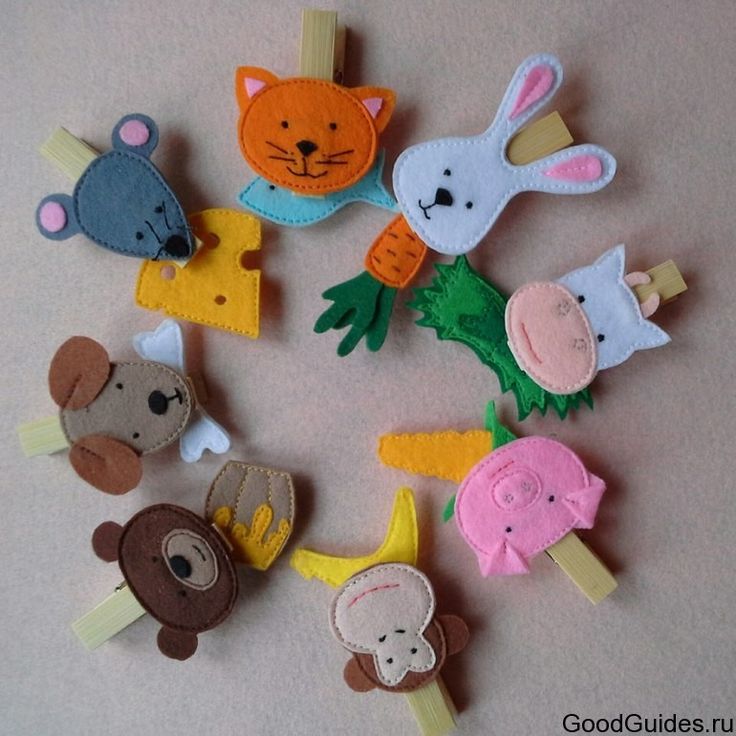 І от які  чудові іграшки-гості з’явились 
на нашому уроці:
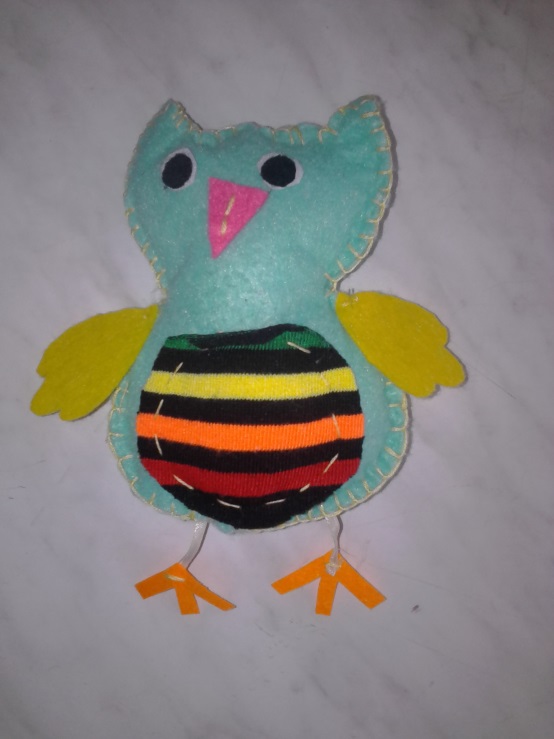 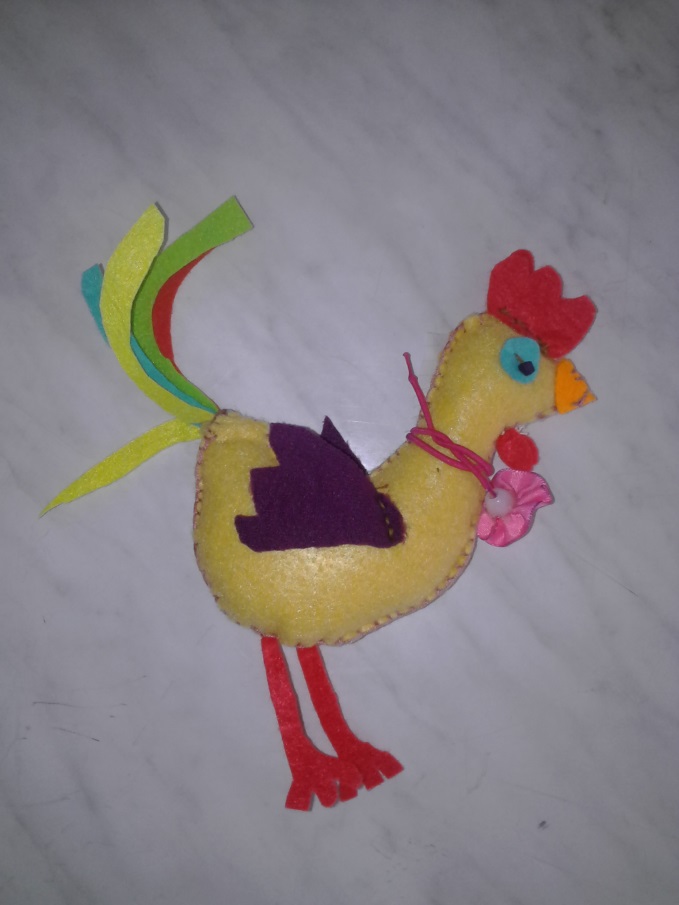 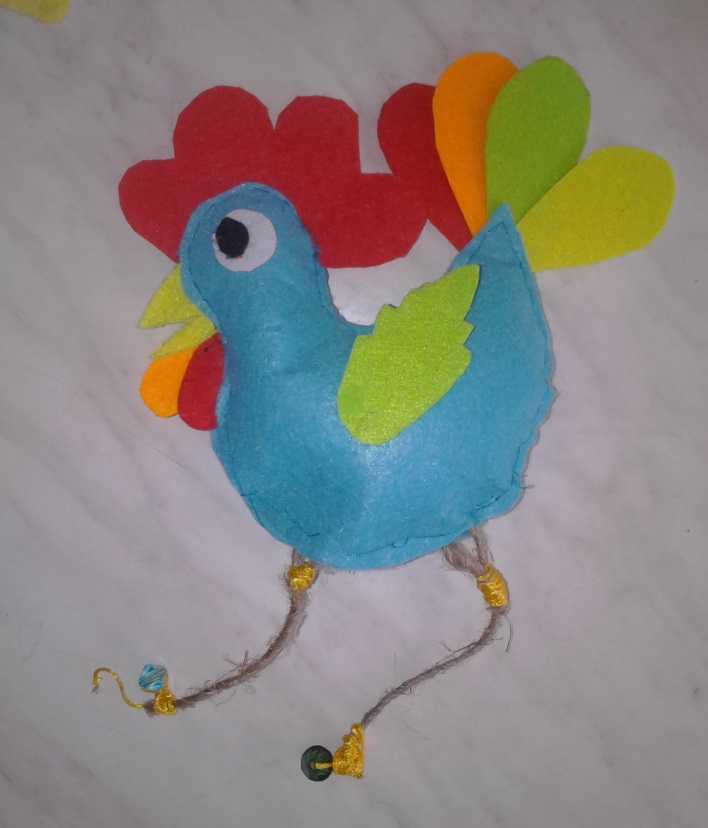 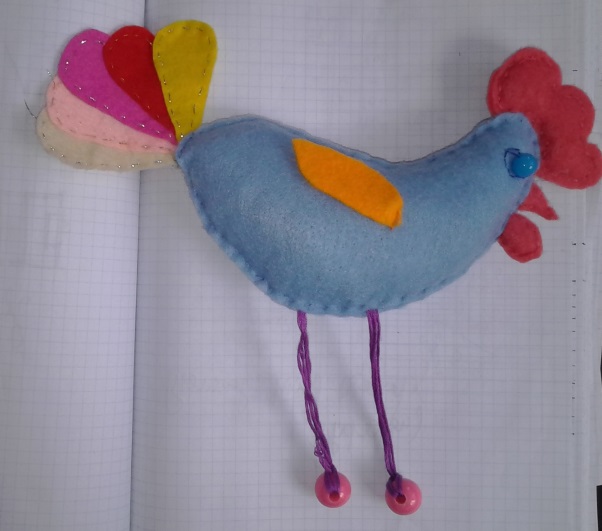 «Хто голосніше кукурікне»…
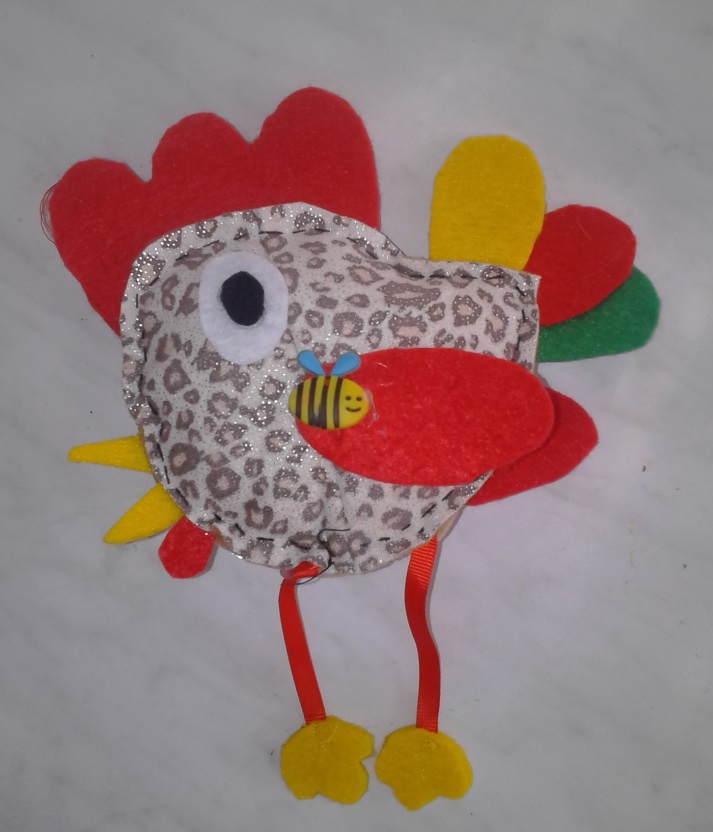 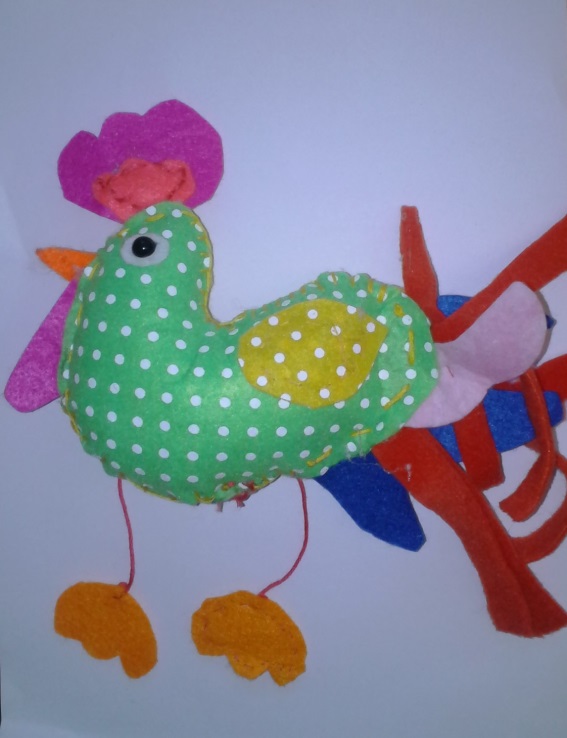 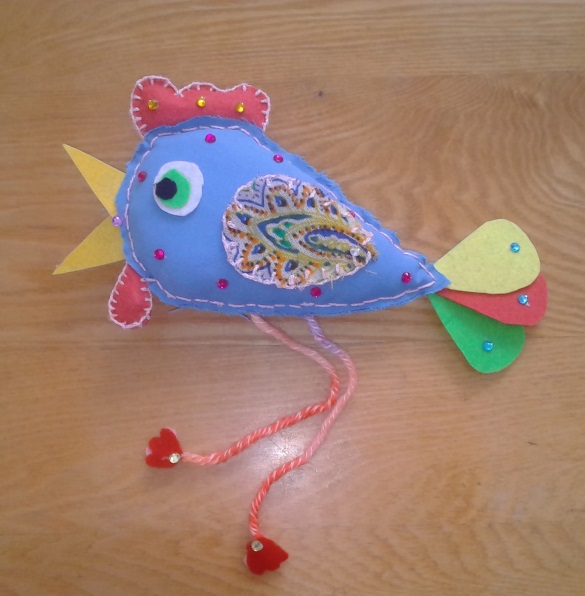 Незвичні гості злітаються…
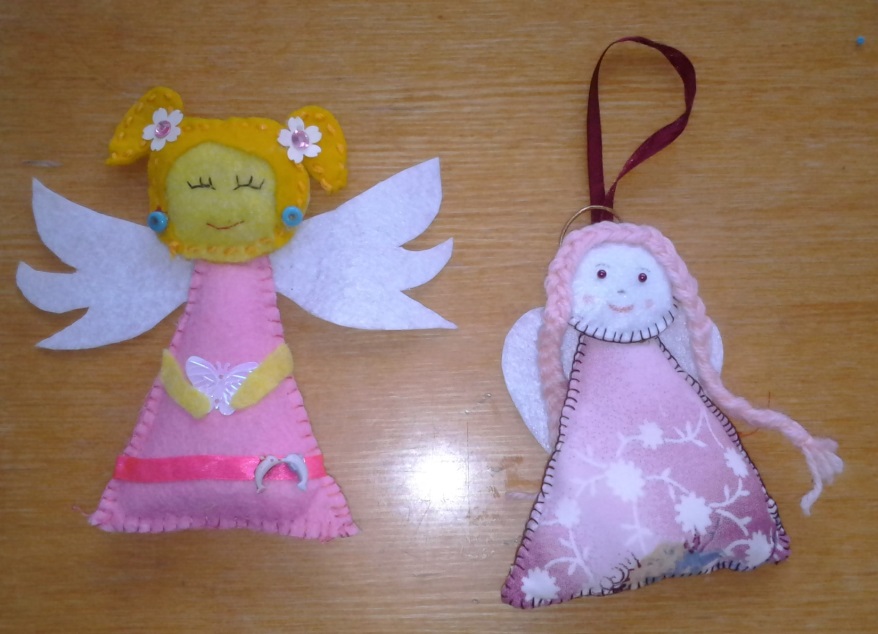 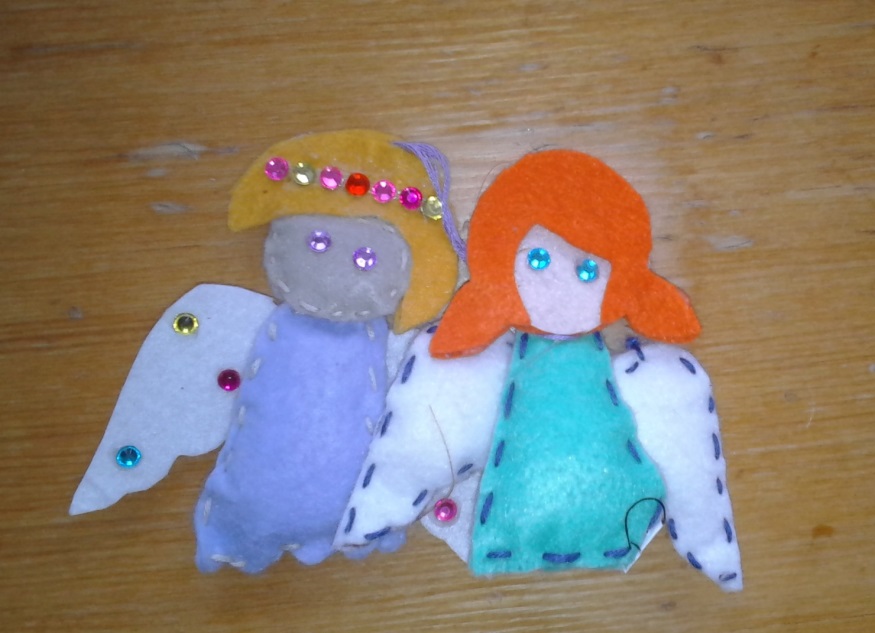 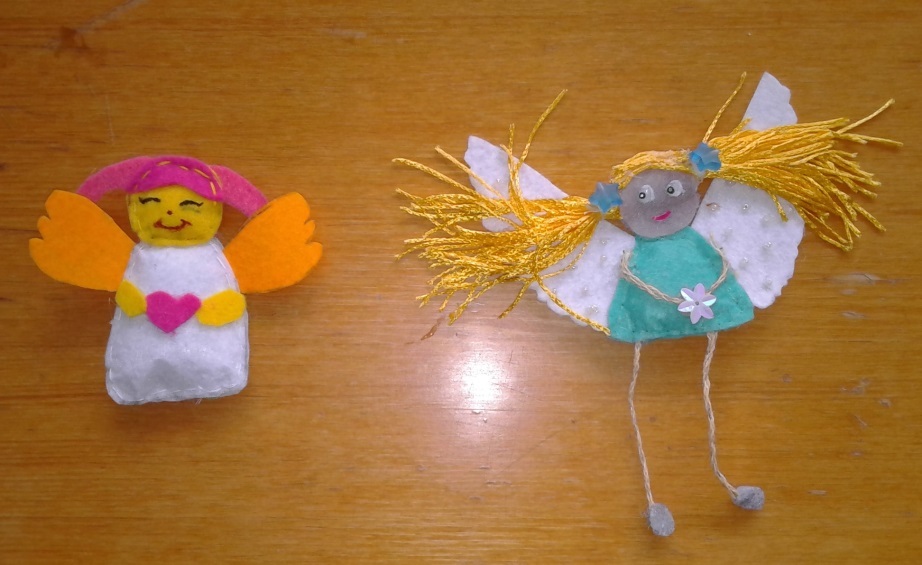 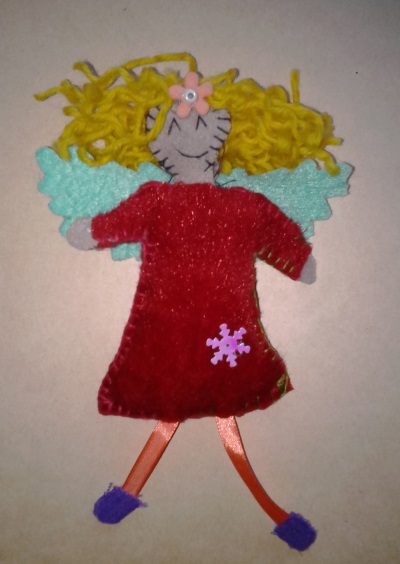 Дякую за увагу!
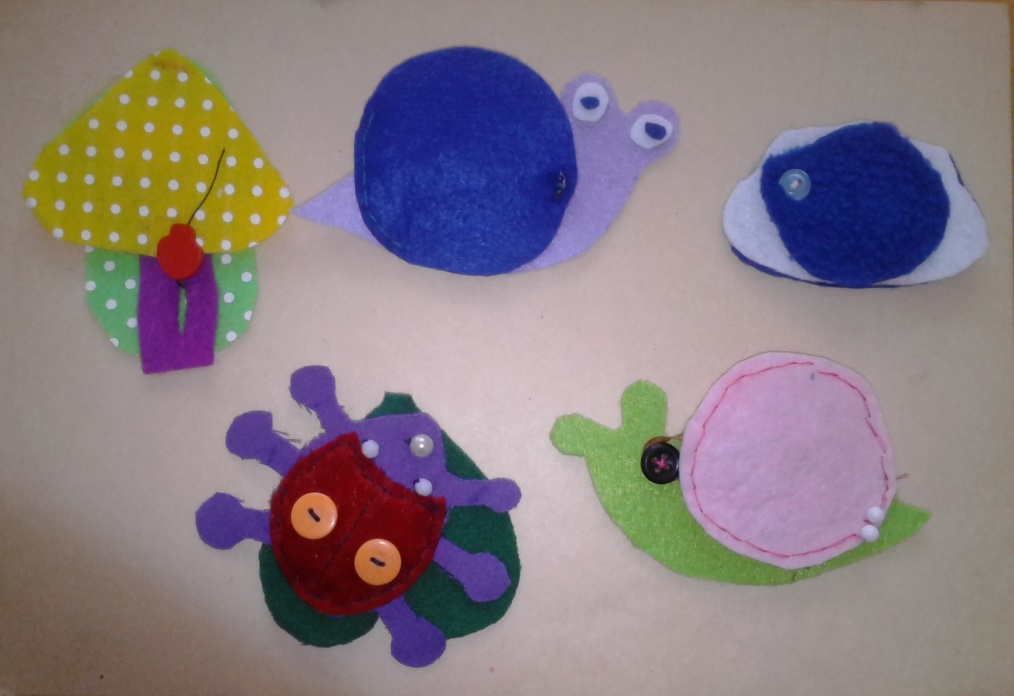 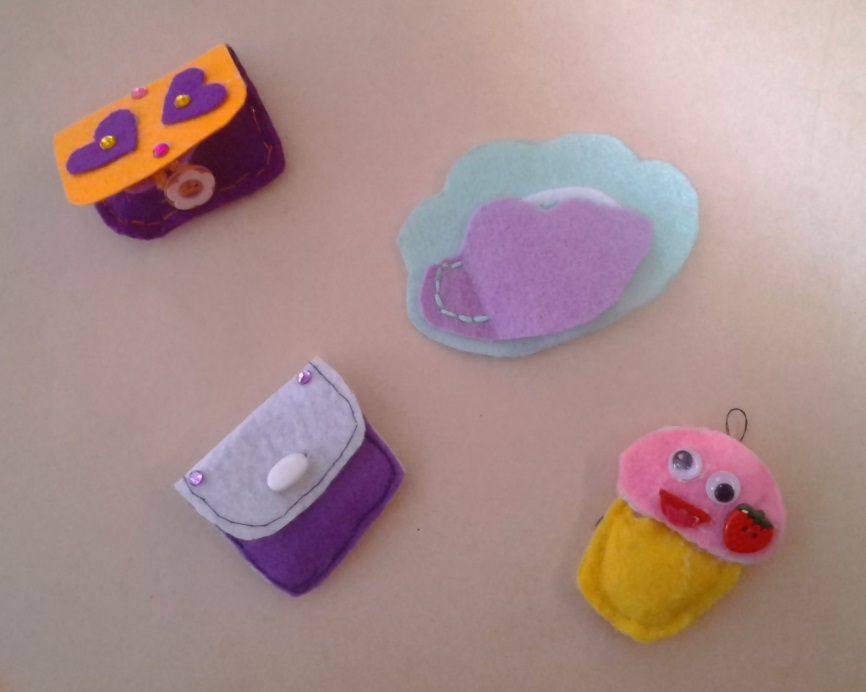 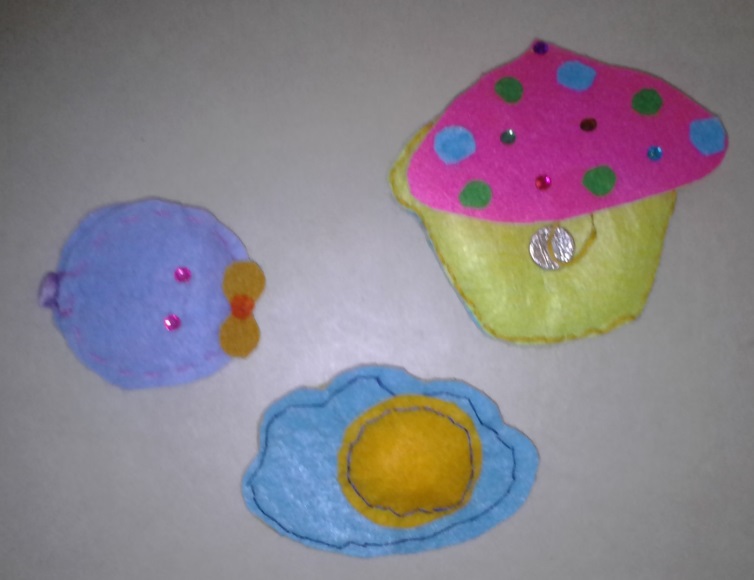 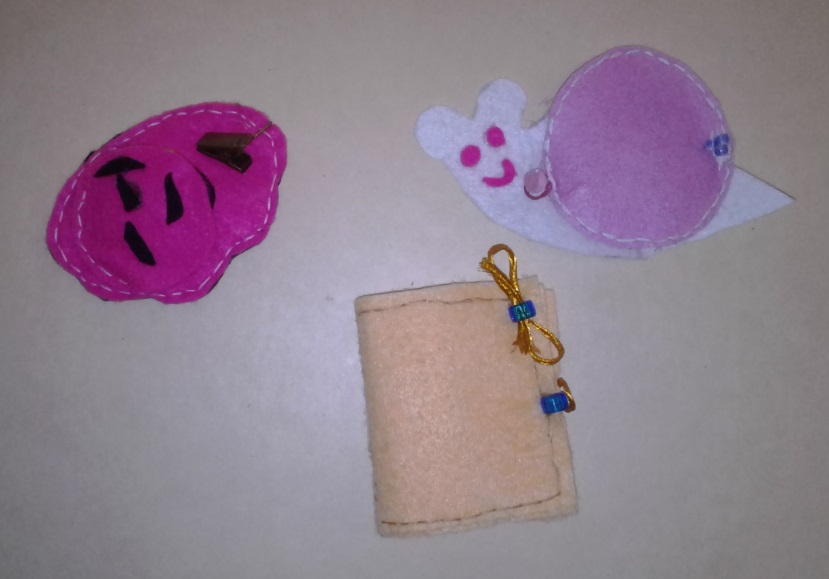